Understanding God
Statements
Poetry
Stories
Conversations
Creation
T h e    T e s t I n g
D e v e l o p i n g    A b r a h a m ’ s    R i g h t e o u s n e s s
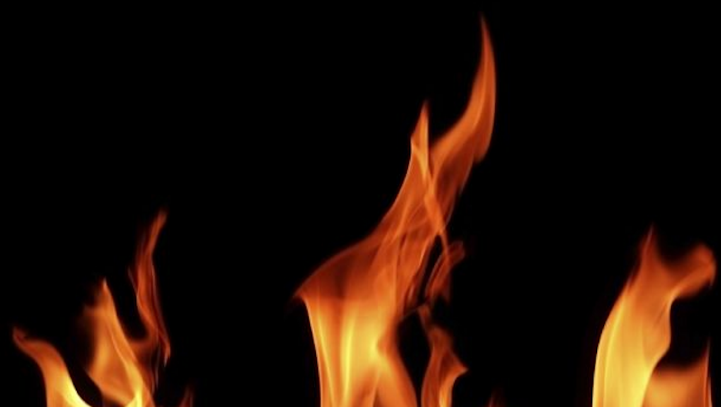 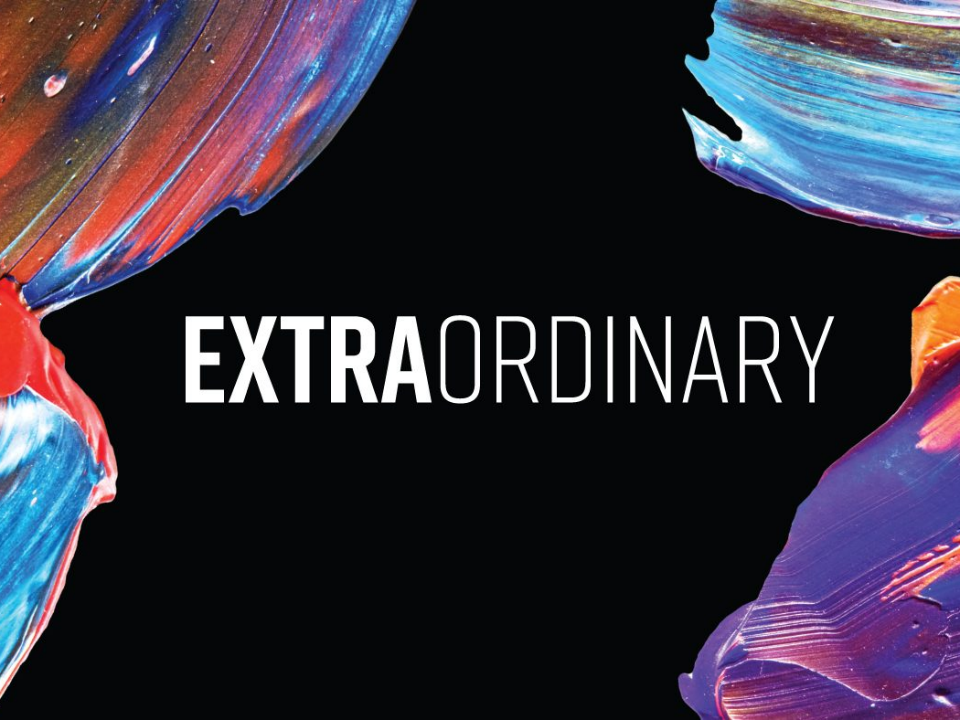 Will you believe God will do something
Genesis 18
Child to old people? = laughter
Abraham laughs
Sarah laughs
Destroy a major city? = laughter
Sons-in-laws of Lot laugh
"too hard" for God? = extraordinary
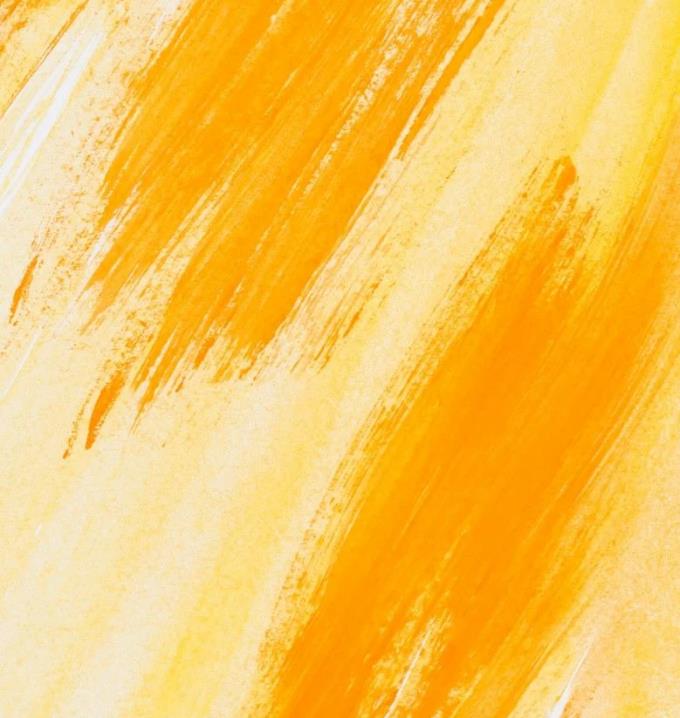 God brings hope to the future by creating life out of nothing (Gen 18:1-15)
God controls timing
God controls process
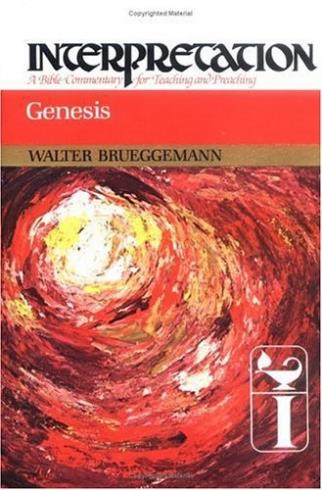 "Abraham, and especially Sarah, are not offered here as models of faith but as models of disbelief. For them, the powerful promise of God outdistances their ability to receive it."
Israel waiting for deliverance 400 years
Israel waiting for their Messiah 400 years
We are waiting for the return of Christ
1 Corinthians 15:51-52
51 Behold! I tell you a mystery. We shall not all sleep, but we shall all be changed, 52 in a moment, in the twinkling of an eye, at the last trumpet. For the trumpet will sound, and the dead will be raised imperishable, and we shall be changed.
1 Thessalonians 5:2-4
2 For you yourselves are fully aware that the day of the Lord will come like a thief in the night. 3 While people are saying, “There is peace and security,” then sudden destruction will come upon them as labor pains come upon a pregnant woman, and they will not escape. 4 But you are not in darkness, brothers, for that day to surprise you like a thief.
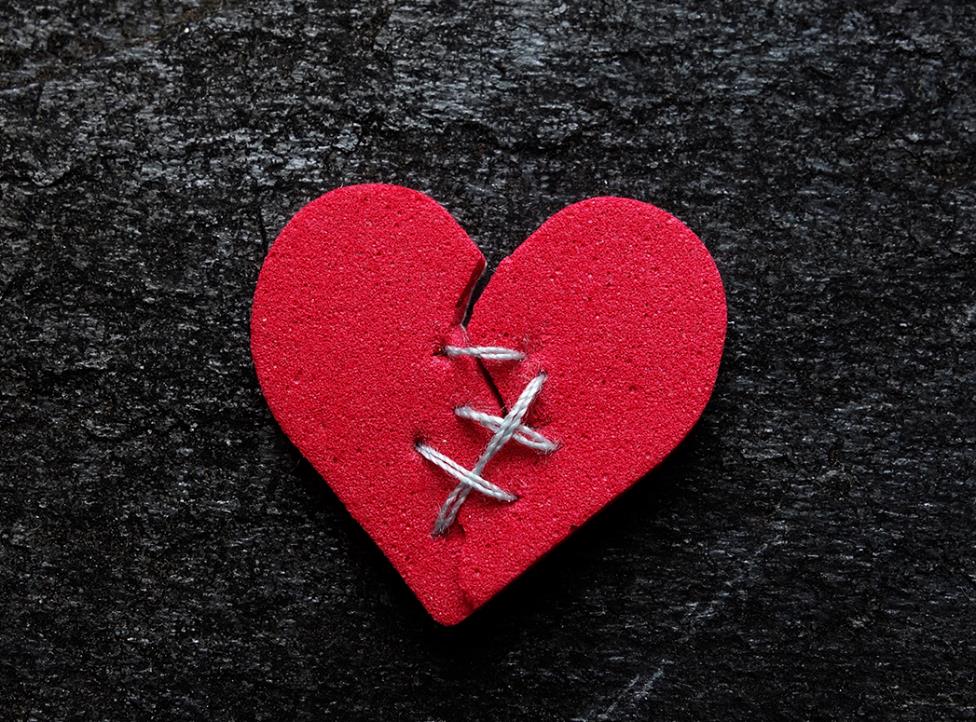 He brings justice by meting out gracious judgment (Gen 18:16-33)
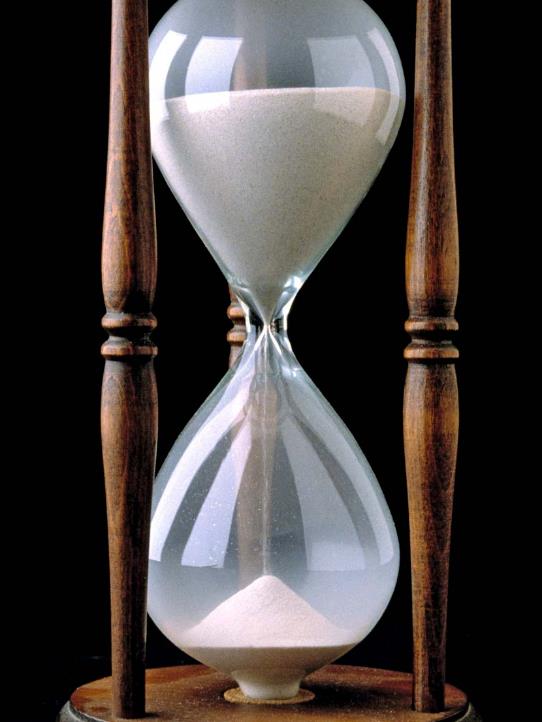 God does not rush judgment
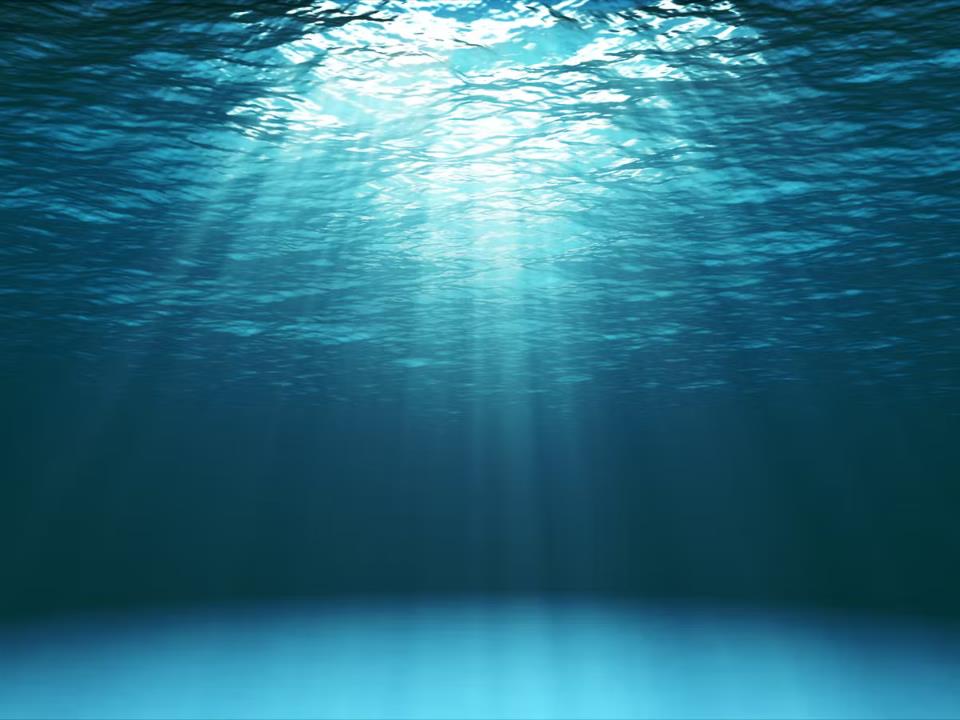 Exodus 34:6-7​
"The Lord, the Lord, a God merciful and gracious, slow to anger, and abounding in steadfast love and faithfulness,  keeping steadfast love for thousands, forgiving iniquity and transgression and sin, but who will by no means clear the guilty"
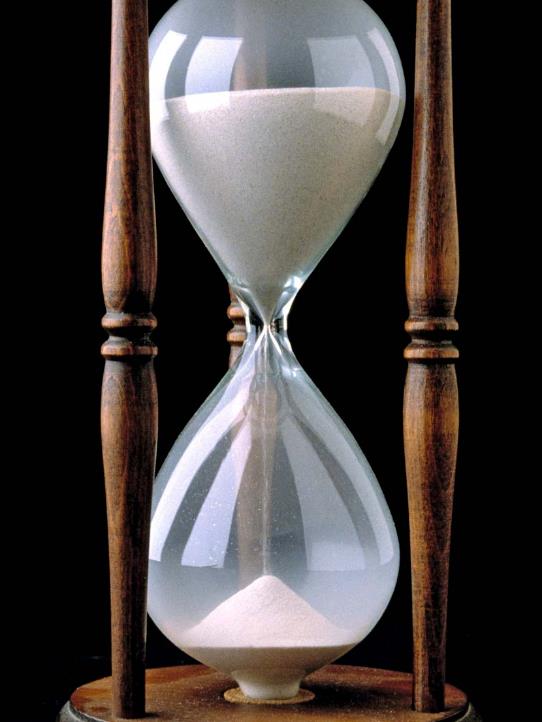 God does not rush judgment

God listens to interceding prayer